ROCC Clean Energy Committee
2019 Annual Report
Established Jan. 2016
Global Surface Temperatures since 1880: 2018 – 4th hottest yr on record, behind 2015-17
The hottest 4 years on record were – the last 4 years.
The warmth in 2018 occurred in the absence of 
El Niño, which is usually a factor in extreme global warmth.
https://www.climate.gov/news-features/understanding-climate/climate-change-global-temperature
Carbon Dioxide Emissions Remain on the Rise:CO2 emissions from fossil fuel energy sources
https://www.esrl.noaa.gov/gmd/ccgg/trends/global.html#global
2018 Tri-State Generation – Some Progress!
Still heavily coal based with a majority of the 43 Co-Op members being very conservative – but generation is now up to 1/3 renewables
Contracted for two new renewable generation projects (104 MW wind (2020) & 100 MW solar (2023), increasing future renewable resources by 45%, and issued an RFP for a third.
New TriState CEO and potential contract changes offer some hope
Having few local options, we need to keep pushing Tri-State.
Tri-State is increasing the Local Renewables Cap!
Through Co-op contracts, Tri-State has imposed a 5% local renewable cap – and SMPA is at that 5% cap
Tri-State is facing pressure from a small # of large Co-ops
Kit Carson (2016) and DMEA (2019) are paying to withdraw
United & LaPlata have asked how much their withdrawal fee will be
In Nov. 2019, Tri-State member co-ops voted to raise the cap to 7%
2019 Colorado Legislation!!!
HB19-1261  sets state emissions reduction targets (2005 baseline) – at least 26% by 2025, 50% by 2030, 90% by 2050
SB19-096, requires a statewide inventory of Greenhouse Gas Emissions by Sector q 1-2 years (with forecasts for 2025, 30, 35, 40, & 45)
HB19-1260, requires local governments with building codes to adopt up-to-date versions of the  International Energy Conservation Code.
SB19-181, overhauling the regulation of the oil and gas industry
ROCC Clean Energy Committee2019 in Review
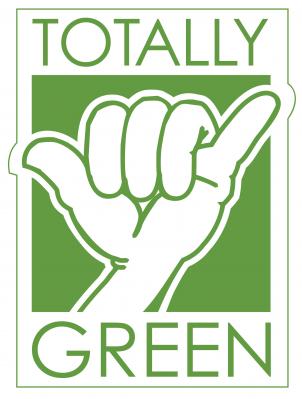 Go Totally Green!
Totally Green is San Miguel Power’s newest and simplest way for you to use electricity from 100% renewable sources. Sign up once. The voluntary 1¢ per kilowatt-hour bill adjustment automatically tracks your electricity use and makes the needed investment.Your monthly bill increases by 7.4% with 100% of those funds used to help build new local renewable energy resources.
The Green Blocks program
remains available for 
those with “net-metered” 
accounts.
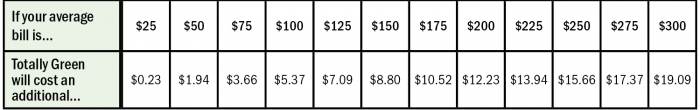 Ridgway EV Charging Station
Town grant written in 2016 by our committee
Two EV chargers installed December 2017
Utilization:
Town electricity cost through 9/2019  $988
632 charges @ an average cost of $1.56/charge
ROCC is donating 1 cent/kWh  making electricity “Totally Green”  
$73 donated by ROCC through 9/2019    SMPA is working on a sign
Ridgway Schools
Exploring the solar option with CEO – need low-cost loans…
Toward that goal, they had a more intensive energy audit in 10/2019
New Renewable Energy elective for 2019
CEC proposed and ROCC helped by partially funding teacher training
2018 savings from prior LED installation  $14,500
16.5% reduction in electricity use with a 14.6% reduction in cost
Savings from 2016-2019   >$55,000
2019 CEC Work & Ongoing Efforts
Ouray County adopted C-PACE - 9/2018
Pushed through in part by our committee work 
Currently 3 local businesses have renewable projects under development
Promoting LED purchases
SMPA members spent over $6,000 buying LED bulbs
Highly leveraged due to local government and SMPA matching funds
Estimated $25,000 annual electricity costs
To Summarize
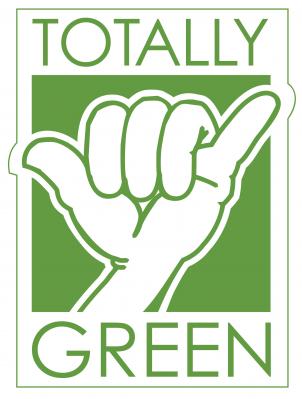 Sign Up!!   Go Totally Green!
LED pay-back is well under 1 year
Keep pushing Tri-State!
ROCC Clean Energy Committee
Established - January 2016
Goals – to lower CO2 emissions through :
Education (ours and others)
Promotion of Energy Conservation 
Promotion of new Renewable Energy Sources
Encourage Prudent Regulations/Legislation
We think big - but our main focus is local (Ouray County)
We now meet (roughly) monthly in the SMPA conference room
ROCC & non-ROCC members, SMPA staff & board, interested others….
We partner with others – e.g. EcoAction Partners, SMPA